Chronic  inflammation
Outcomes of acute inflammation: progression to chronic inflammation
Chronic inflammation may follow acute inflammation if the offending agent is not removed

Factors such as the extent of the initial and continuing tissue injury and the capacity of the affected tissues to regrow, influence the possible outcomes of chronic inflammation:

restoration of tissue normal structure and function
healing by scarring
Chronic inflammation
Inflammation of prolonged duration (weeks to years) in which continuing inflammation, tissue injury, and healing (often accompanied by fibrosis) proceed simultaneously 
Characterized by: 

infiltration with mononuclear cells, including macrophages, lymphocytes, and plasma cells

tissue destruction, largely induced by the products of the inflammatory cells

repair, involving new vessel proliferation (angiogenesis) and fibrosis
Outcomes of acute inflammation
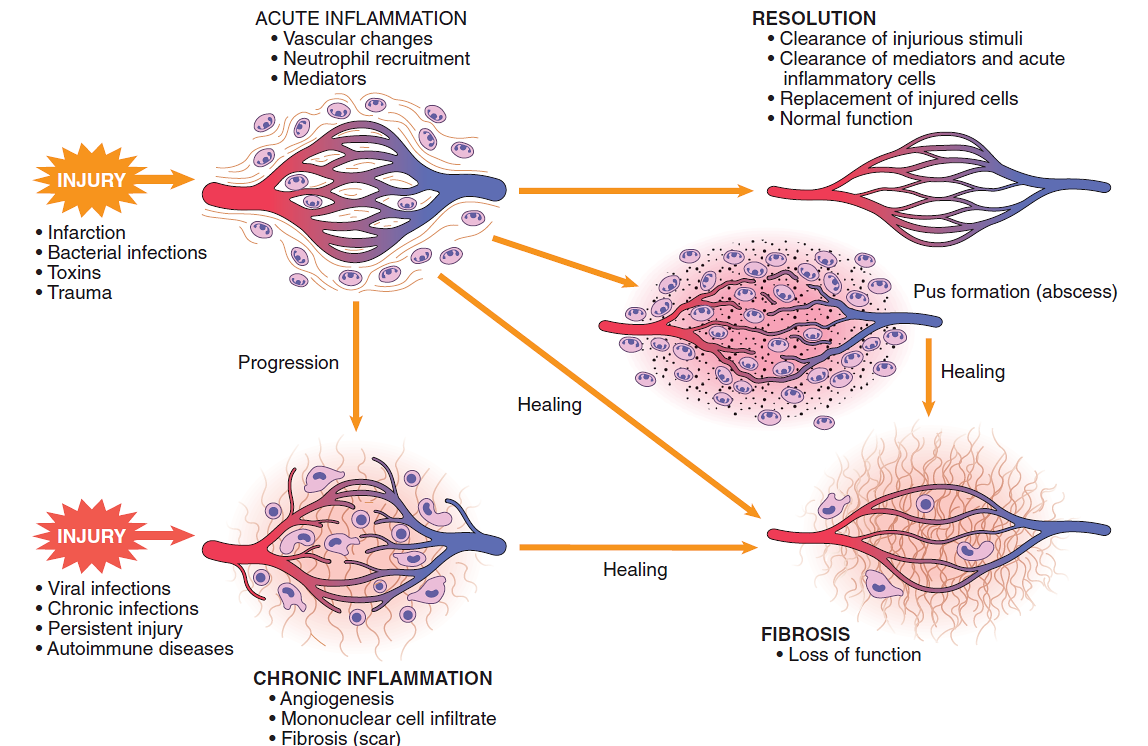 scar
scar
scar
persistent tissue damage
Chronic inflammation
Chronic inflammation often occurs if the acute response fails (progression)

Alternatively, some forms of injury (e.g., immunologic reactions, some viral and bacterial infections) engender a chronic inflammatory response from the outset [ab initio], showing mild, if any, signs of acute reaction
Chronic inflammation
Mild forms of chronic inflammation may underlie the pathogenesis of many diseases that are not conventionally thought of as inflammatory disorders. Examples of such diseases include:

neurodegenerative disorders, such as Alzheimer disease
atherosclerosis
metabolic syndrome and the associated type 2 diabetes
some forms of cancer, in which the inflammatory reaction promotes tumor development
Pathologic situations showing features of chronic inflammation (1)
Persistent infections by microbes that are difficult to eradicate, such as Mycobacterium tuberculosis, Treponema pallidum (the causative organism of syphilis), and certain viruses and fungi

These microorganisms elicit a T lymphocyte–mediated immune response
Pathologic situations showing features of chronic inflammation (2)
Immune-mediated inflammatory diseases, such as:

hypersensitivity diseases, including allergic diseases, caused by excessive activation of the immune system 
autoimmune diseases (immune reactions against components of authologous tissues) 

Immune-mediated diseases may show morphologic patterns of mixed acute and chronic inflammation
Immune-mediated diseases will be treated later in the section «Immunopathology»
Pathologic situations showing features of chronic inflammation (3)
Prolonged exposure to potentially toxic agents, such as:

non degradable exogenous materials [e.g. inhaled particulate silica, which can induce a chronic inflammatory response in the lungs (silicosis)]

cigarette smoke components

endogenous agents such as cholesterol crystals, which contribute to atherosclerosis
Morphological patterns of chronic inflammation
Chronic inflammation usually exhibits two main patterns:

diffuse: inflammatory cells invade the tissue and disseminate randomly

granulomatous: inflammatory cells form defined structures called granulomas
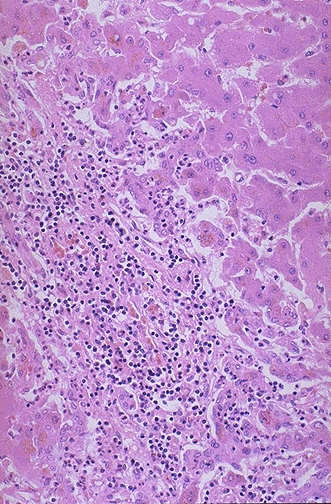 Viral hepatitis
Diffuse chronic inflammation
lymphocytes
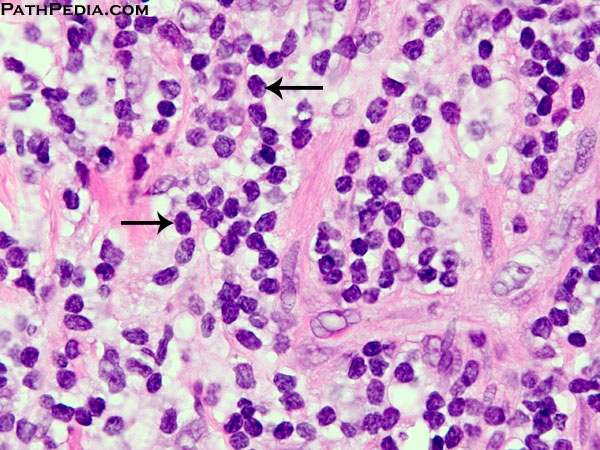 macrophages
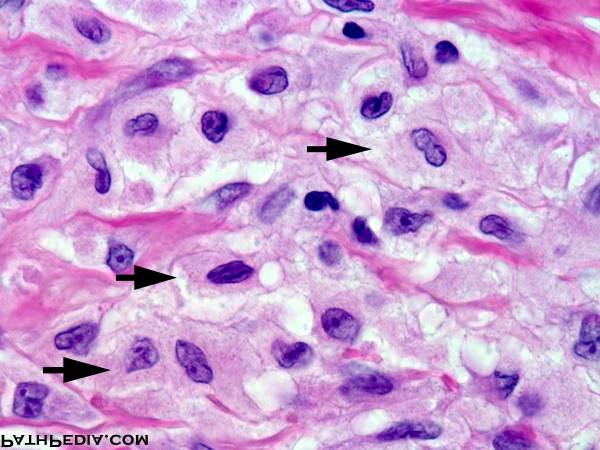 Granulomatous inflammation
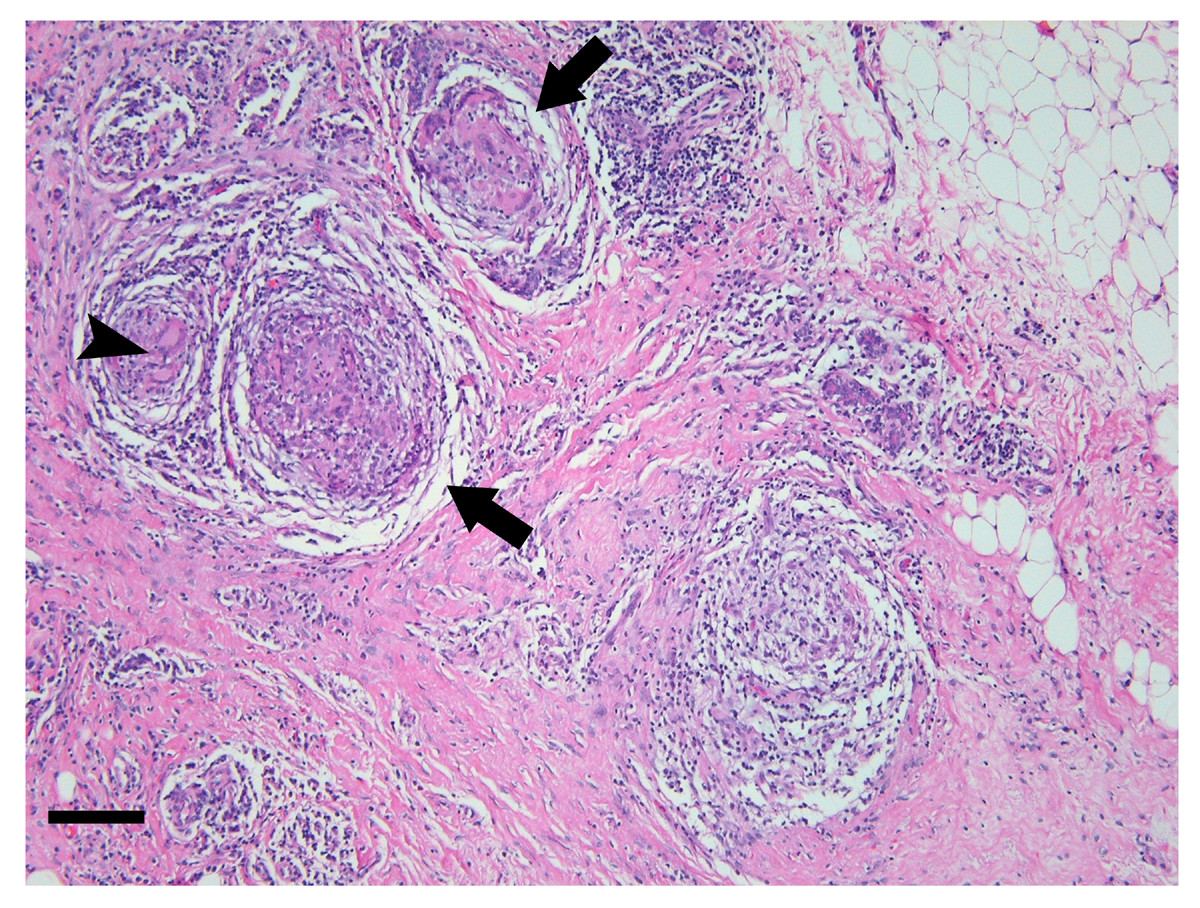 Granulomatous inflammation
Granulomatous inflammation is characterized by aggregates (the so called granulomas), of activated macrophages showing different stages of differentiation [epithelioid cells*, giant cells**]

Depending on the noxious stimulus, lymphocytes, plasma cells and eosinophils can partake to granuloma structure. Older granulomas may have a rim of fibroblasts and connective tissue

* epithelioid cells are activated macrophages with pink, granular  cytoplasm and indistinct cell boundaries, resembling epithelial cells

** Frequently, multinucleate giant cells, showing a large mass of cytoplasm and many nuclei originating from the fusion of multiple activated macrophages, are found in granulomas
Granulomatous inflammation
The formation of a granuloma effectively “walls off” the offending agent and is therefore a useful defense mechanism

Granuloma formation does not always lead to eradication of the causal agent, which is frequently resistant to killing or degradation

Granulomatous inflammation, with subsequent fibrosis, may even be the major cause of organ dysfunction in some diseases, such as tuberculosis
Types of granulomas
(1) Immune granuloma: originates from persistent T-cell responses to certain microbes (such as Mycobacterium tuberculosis, Treponema pallidum, or fungi), in which T cell–derived cytokines (e.g. IFNγ) are responsible for chronic macrophage activation

Tuberculosis is the prototype of a granulomatous disease caused by  infection

The aggregates of epithelioid macrophages are surrounded by a collar of lymphocytes; the necrotic material at the centre of the granuloma appears as structureless, with complete loss of cellular details (caseous necrosis)
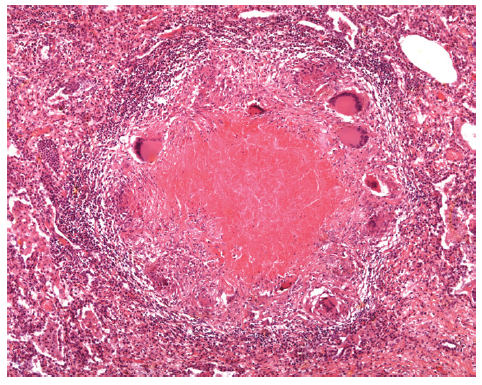 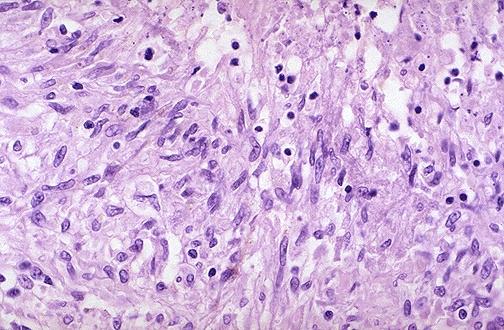 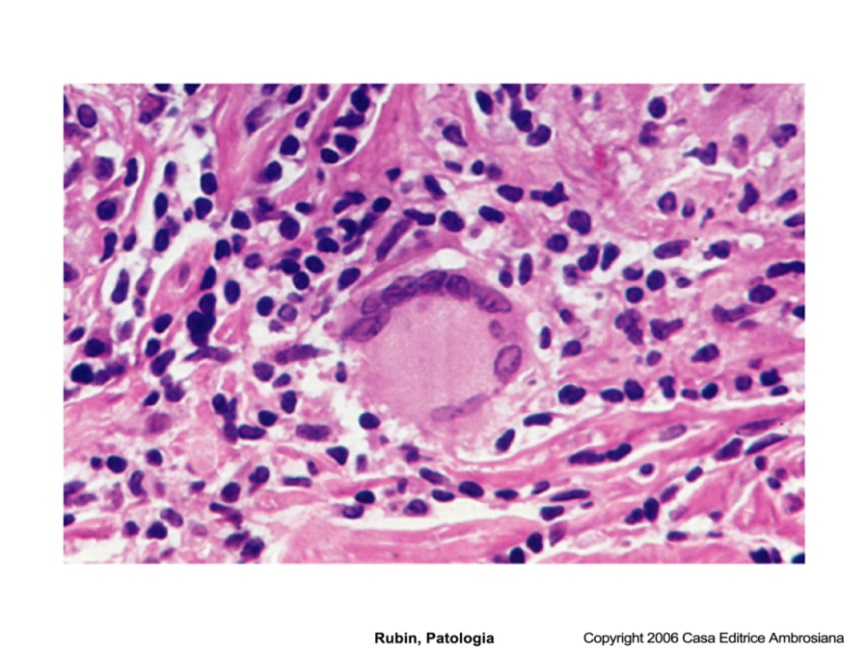 v
v
epithelioid cells
Granuloma of tuberculosis in the lung
Langhans giant cell
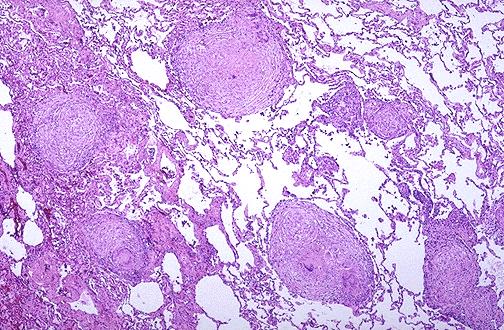 Other types of granulomas
(2) Foreign body granulomas: develop in response to relatively inert foreign bodies (e.g., suture, splinter, prosthetic fragments). Absence of necrotic area, few lymphocytes

(3) granulomas caused by inhaled thin dusts [such as crystalline silica] can stimulate granuloma formation. Intense fibrotic reaction with massive collagen deposition is a typical feature of silicosis, a severe lung occupational pathology characterized by progressive respiratory failure
The “dark side” of inflammation:leukocyte-induced tissue injury
Under several circumstances, the mechanisms that function to eliminate microbes and damaged tissues (the physiologic role of inflammation) are also capable of damaging normal tissues (the pathologic consequences of inflammation)
Leukocyte-induced tissue injury
Leukocytes - mostly polymorphonuclear cells, monocytes and macrophages - are capable of secreting potentially harmful substances such as degradative enzymes and ROS

Once the leukocytes are activated, their effector mechanisms do not distinguish between offender and host

If unchecked, or inappropriately directed against host tissues, leukocytes themselves become the main offenders
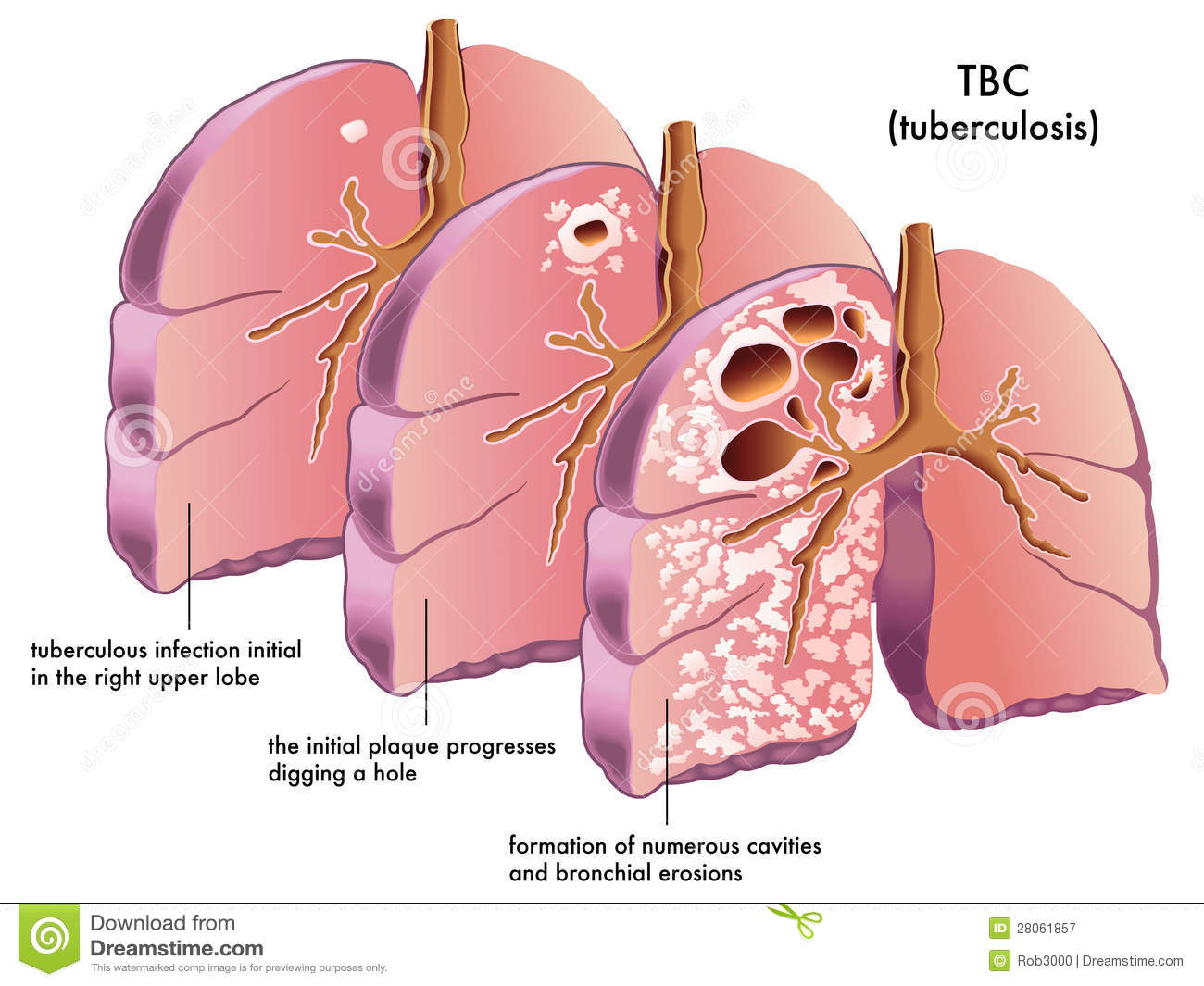 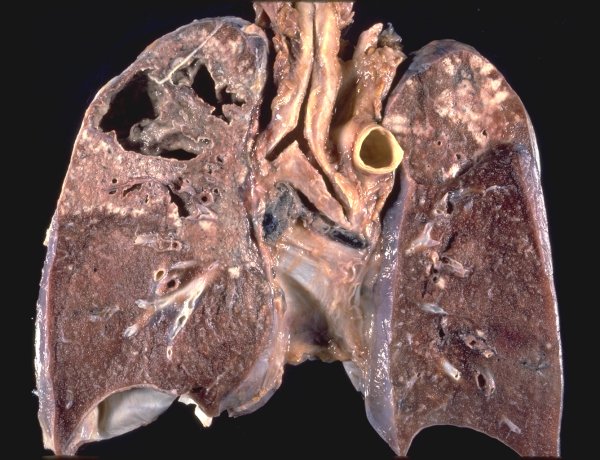 When may leukocytes damage host tissue? (1)
in certain infections that are difficult to eradicate, such as tuberculosis and some viral diseases, the inflammatory  response contributes more to the pathologic process than does the microbe itself
prominent erosion of lung parenchima in TBC
15 days later: collagen fibers substitute dead myocardiocytes
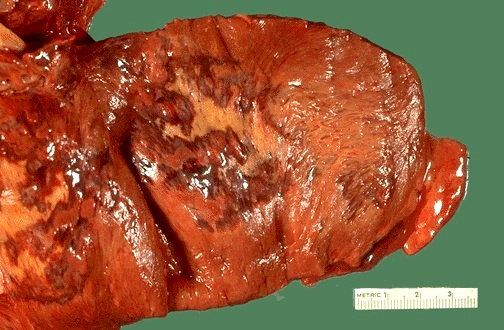 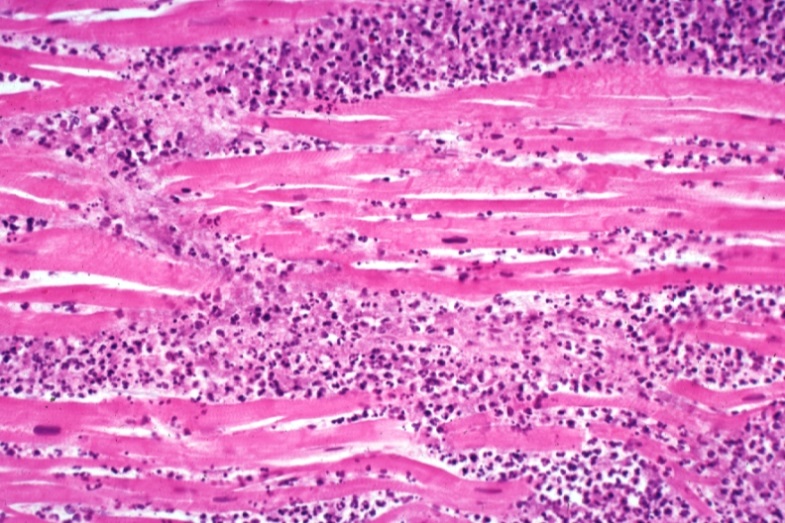 quick response: myriad neutrophils invade necrotic myocardium
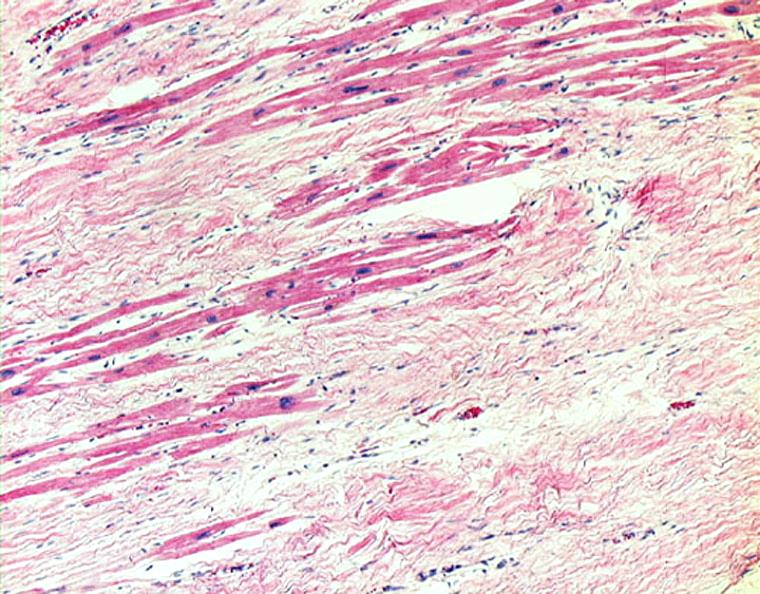 When may leukocytes damage host tissue? (2)
as a normal attempt to clear damaged tissues, such as after a myocardial infarction, inflammation may prolong and exacerbate the injurious consequences of the ischemia
The center of the infarct contains necrotic muscle that appears yellow-tan. A zone of red hyperemia surrounds the necrotic area
Rheumatoid arthritis is a chronic inflammatory disorder that affects joints. As an autoimmune disorder, RA occurs when the immune system mistakenly attacks body's tissues
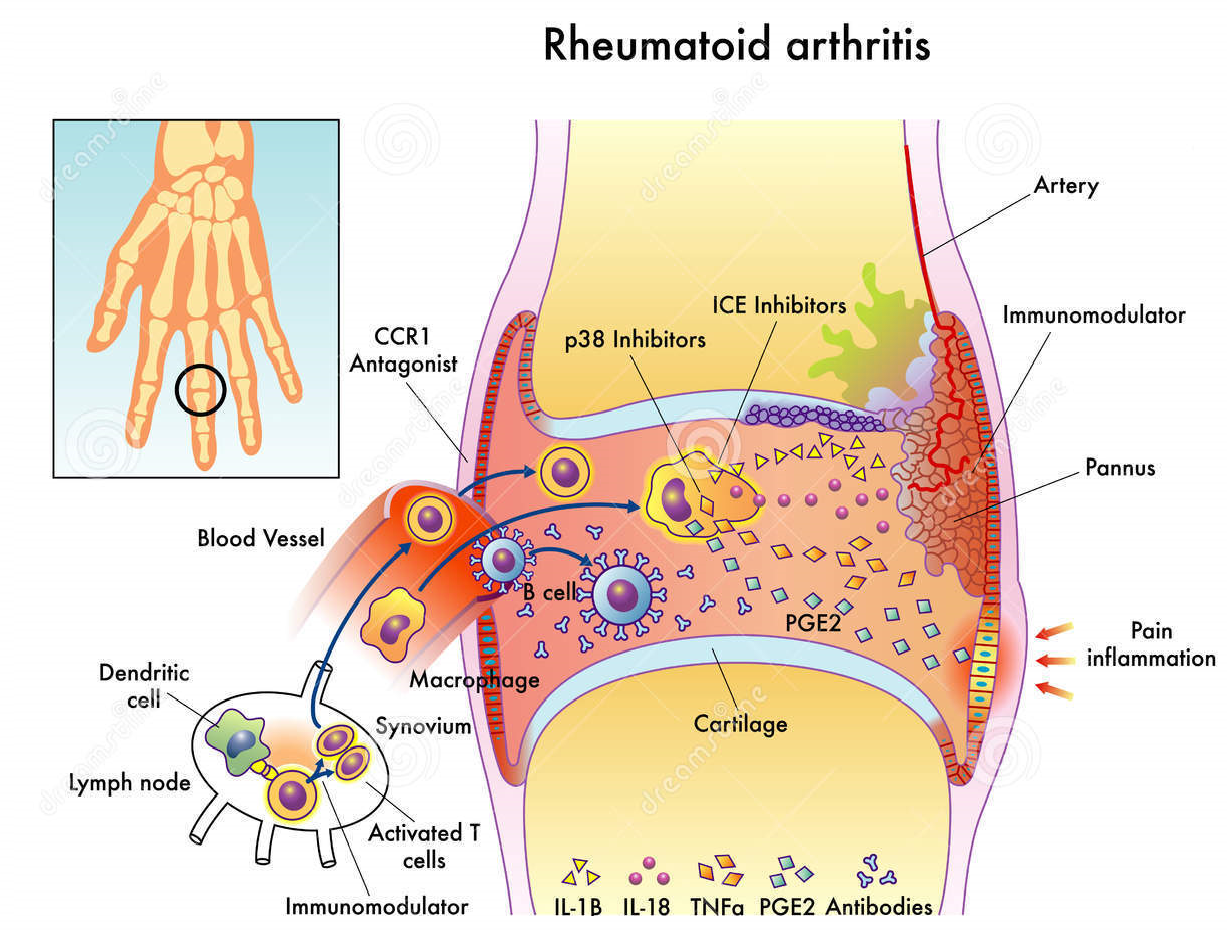 ICE, IL-1beta converting enzyme (caspase-1)
When may leukocytes damage host tissue? (3)
when the inflammatory response is inappropriately directed against host tissues, as in certain autoimmune diseases (such as rheumatoid arthritis) or when the host reacts excessively against nontoxic environmental substances, as in hypersensitivity reactions
Inflammed synovial tissue (synovitis)
 
 Inflammatory cell infiltration:  T cells,     B cells, neutrophils, macrophages and  plasma cells

 Production of:                                                                                          ROS, cytokines and  proteases
Examples of diseases with significant leukocyte-induced injury
ACUTE
Asthma
Septic shock
Vasculitis
CHRONIC 
 Arthritis
 Atherosclerosis
 Chronic lung diseases (Cystic Fibrosis)
 Inflammatory bowel disease (Crohn’s d.)
Anti-inflammatory therapies
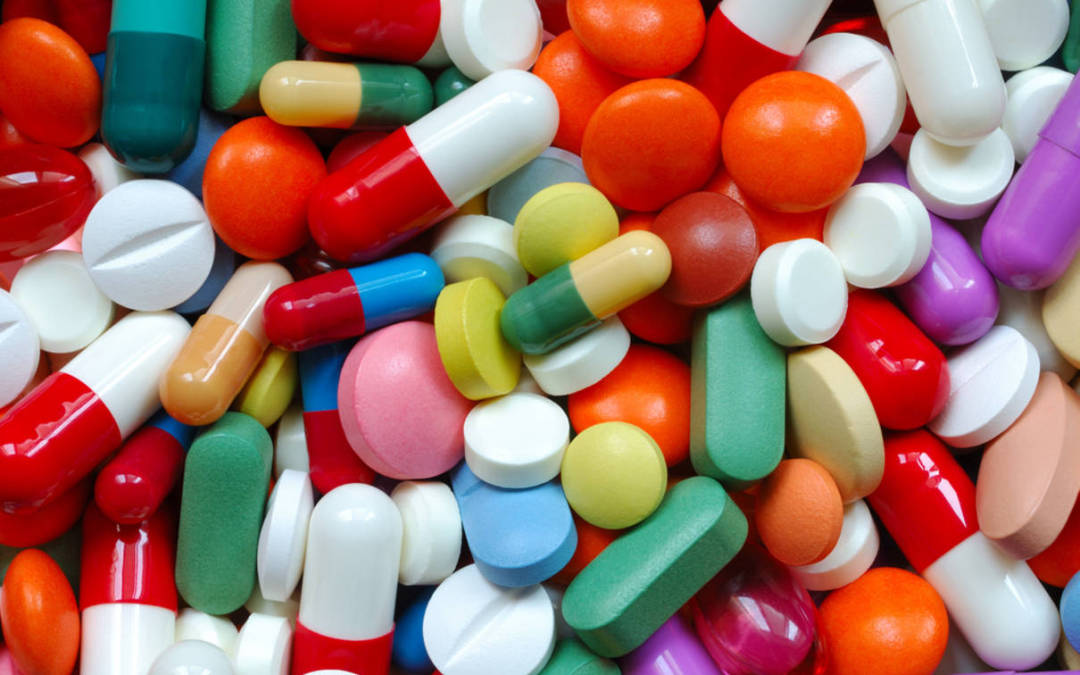 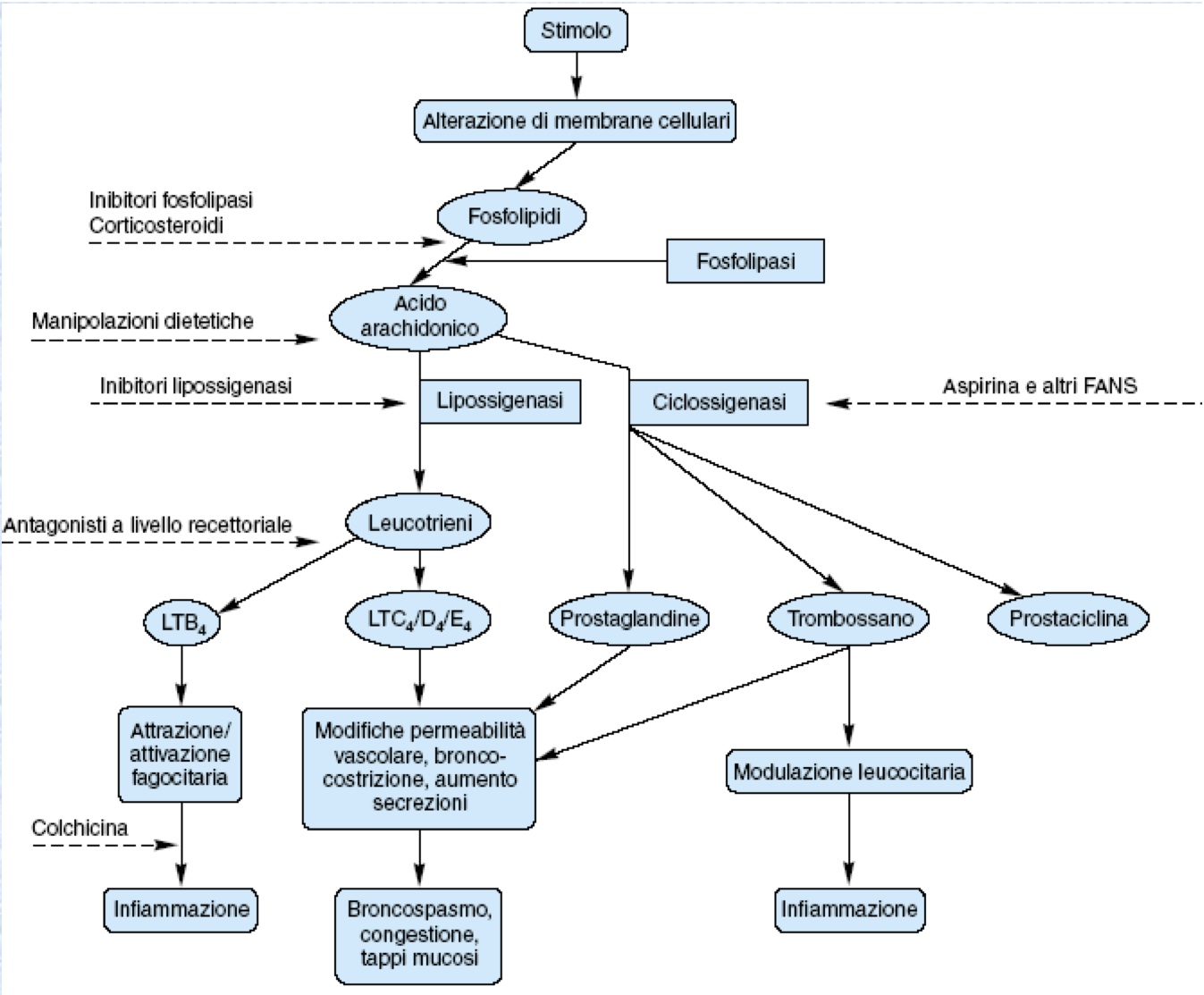 Several dozens of anti-inflammatory drugs are available as to dampen the deleterious effects of prolonged and overactive inflammation
The vast majority of them act by interfering with the biochemical pathways that generate cell-derived inflammatory mediators, such as some powerful metabolites of arachidonic acid  (e. g. steroidal and non steroidal drugs)
Treatment of ASTHMA with drugs blocking the receptor for cysteinyl leukotrienes
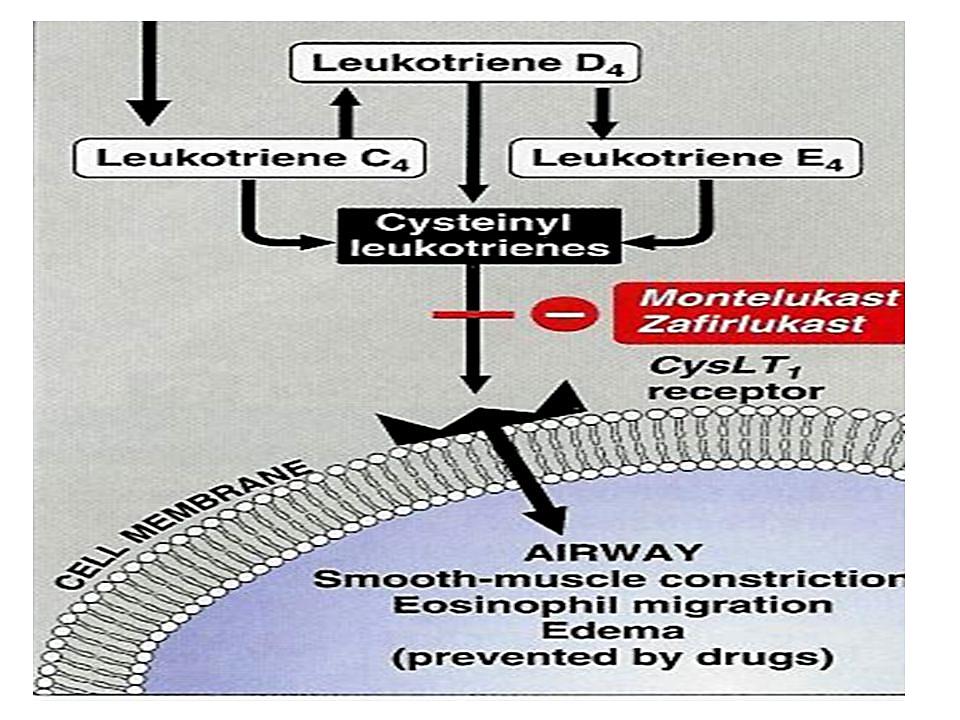 amino acid cystein is present in their structure
Anti-inflammatory therapies
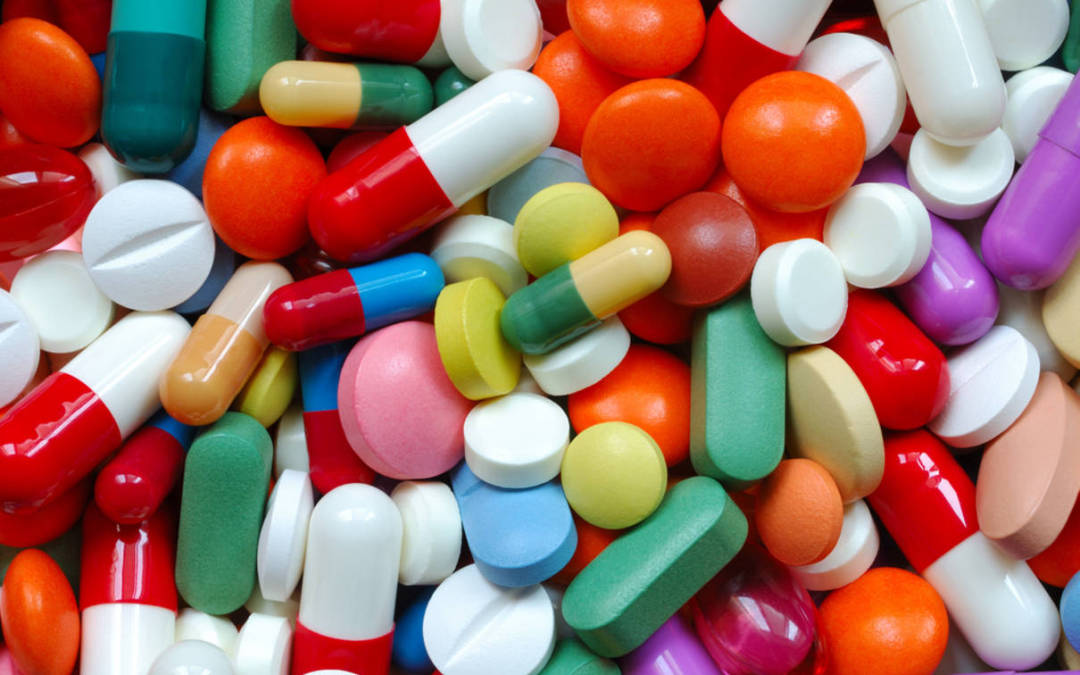 Several dozens of anti-inflammatory drugs are available as to dampen the deleterious effects of prolonged and overactive inflammation
The vast majority of them act by interfering with the biochemical pathways that generate cell-derived inflammatory mediators, such as some powerful metabolites of arachidonic acid  (e. g. steroidal and non steroidal drugs)
By exploiting the continous improvements in pharmaceutical biotechnologies, new-generation of anti-inflammatory therapies are designed and many are already applied in clinical trials
Anti-inflammatory therapies
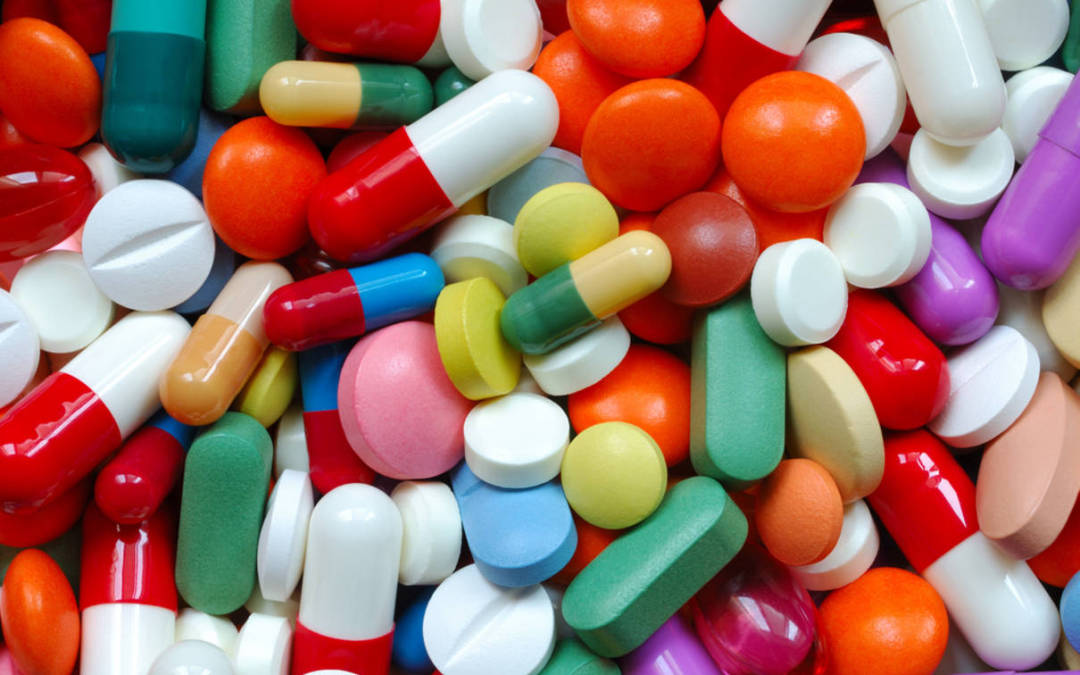 Several novel drugs showed potent clinical effects in chronic inflammatory diseases. They include:

small molecules interfering with intracellular signaling pathways (e. g., inhibitors of kinase-dependent synthesis of proinflammatory citokines, such as JNK, p38) 

therapeutic antibodies that are directed against extracellular targets, such as leukocyte adhesive molecules and pro-inflammatory cytokines and/or their receptors.

recently, an orally administered antisense nucleotide against SMAD7, an endogenous inhibitor of the immunosuppressive, anti-inflammatory cytokine TGF-β1, was successfully used in active chronic inflammations
Transforming growth factor-β (TGF- β)
Anti-inflammatory cytokine produced by and affecting many different cell types

Homeostatic role in regulation of inflammation and wound healing following infection or injury
 
Inhibits activity of many immune cell types
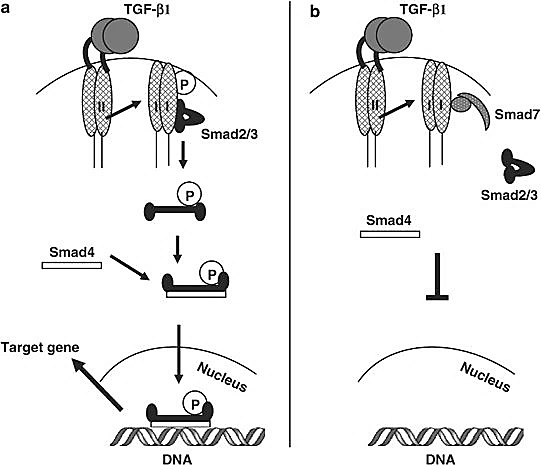 TGF-β1 signaling pathway
(a) 
- Binding of TGF-β1 to the type II receptor causes the activation of the type I receptor which  phosphorylates Smad2/3.

- Smad2/3 interact with Smad4

- The complex Smad2/3/Smad4 migrates into the nucleus and binds to DNA

- Trascription of genes coding for
anti-inflammatory mediators
(b)
- The inhibitor Smad7 interacts with the type I receptor of TGF-β1 and prevents Smad2/3 phosphorylation
- Block of the TGF-β1-associated Smad signaling pathway illustrated in (a)
X
Dall'Università di Tor Vergata una nuova prospettiva nella lotta alla malattia di Crohn
                                 [N Engl J Med 372:12  March 19, 2015]
antisense SMAD7
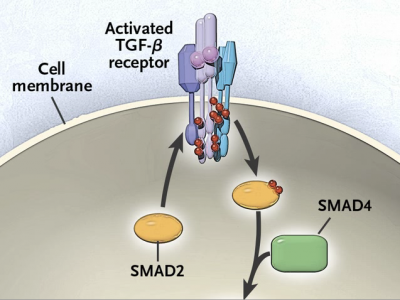 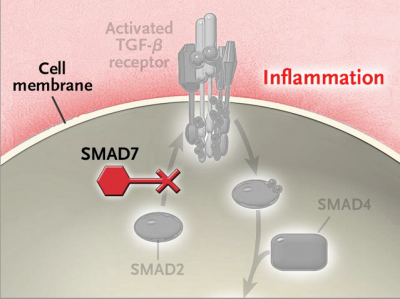 anti-inflammatory pathway(s)
«La soppressione di Smad7, un inibitore dell’attività del Transforming Growth Factor-beta, il più potente immunosoppressore intestinale dotato di attività anti-infiammatoria, consente di ripristinare nell’intestino dei pazienti con malattia di Crohn i normali e fisiologici meccanismi antinfiammatori operanti nei soggetti sani».